Figure 2. Regionally averaged beta weights for the right and left parahippocampal gyrus showing a decision point effect ...
Cereb Cortex, Volume 17, Issue 4, April 2007, Pages 975–981, https://doi.org/10.1093/cercor/bhl008
The content of this slide may be subject to copyright: please see the slide notes for details.
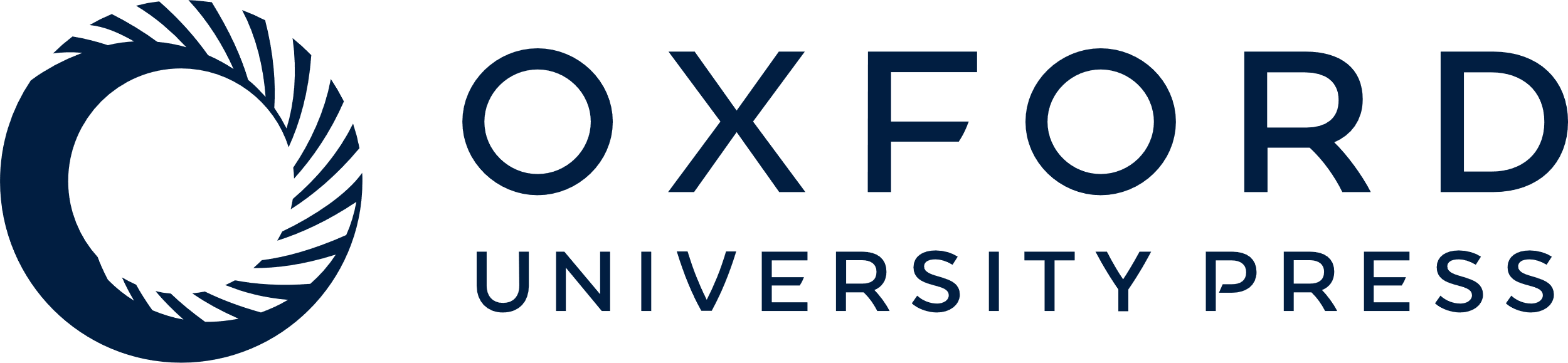 [Speaker Notes: Figure 2. Regionally averaged beta weights for the right and left parahippocampal gyrus showing a decision point effect for remembered as well as forgotten objects. Bars indicate standard errors across participants.


Unless provided in the caption above, the following copyright applies to the content of this slide: © The Author 2006. Published by Oxford University Press. All rights reserved. For permissions, please e-mail: journals.permissions@oxfordjournals.org]